Canadian History: 1929 - 1945
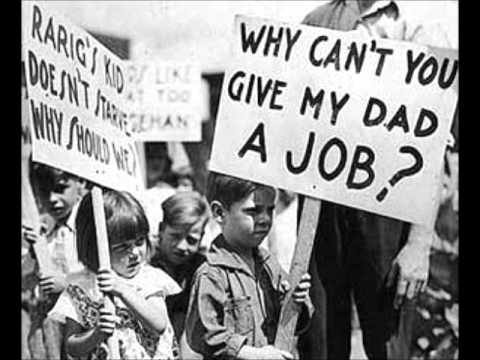 Canada in the Great Depression
The Business Cycle: Boom and Bust
ANSWER:
Which province had the biggest decrease in income?  
Which had the lowest?
ANSWER:
When was the “trough” of the business cycle of the 1930s?
ANSWER:
Hypothesize – why do you think wheat  production fell so dramatically?
ANSWER:
Hypothesize – why do you think wheat  production fell so dramatically?
Palliser’s Triangle
Grain producing areas of western Canada

Average rainfall is low and the timing  of rainfall is crucial to good harvests.
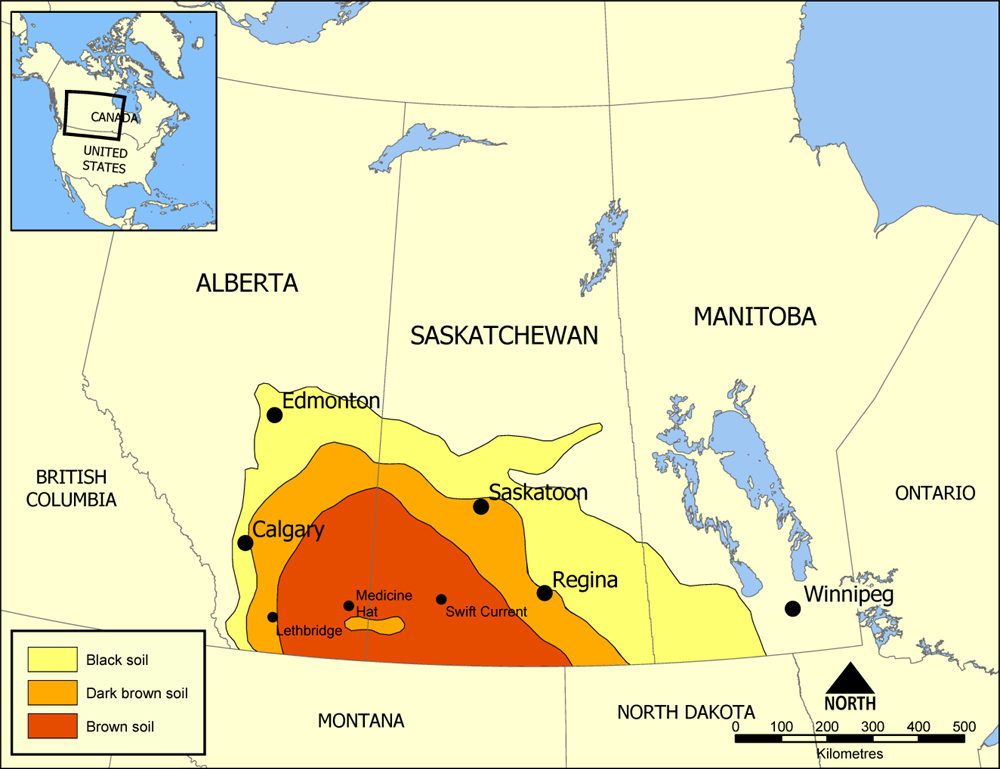 Apply your thinking
Choose one of these questions and answer:
Imagine you are the Prime Minister of Canada. What would you have done to help Canadians during the Depression?
Choose two pictures from Chapter 4 in the book Think History…. that illustrates the impact of the Great Depression in Canadians. Explain why you chose those pictures.